Förslag på verksamhetens omfattning ochFörslag på medlems och träningsavgifter
Styrelsen anser att föreningen kan ändra på 2 saker
Verksamhetens omfattning
Medlems och träningsavgifter
Thomas tog fram ett underlag som visade på olika omfattningar som föreningen kunde bedrivas på, hur det skulle kunna finansieras och lämnade ett förslag på en rimlig lösning till styrelsen
Styrelsen förfinade förslaget som finns här för demonstration
Styrelsen föreslår att:
verksamhetens omfattningen ska vara minimal + anställd och att
medlemsavgiften sätts till 500 kr samt träningsavgiften sätts till 1 600 kr / antal erbjudna träningstillfällen under en vecka
Vilket skulle ge en budget i balans och en vinst på ungefär 17 000 kr
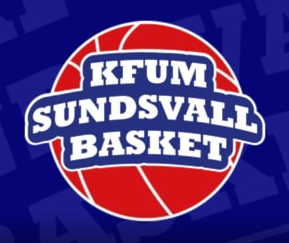 1